Hallo guten Morgen Deutschland , ich wünsch dir einen guten Tag.
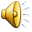 Berlin
München
Berlin
Dresden
Hallo guten Morgen Deutschland, ich lebe hier weil ich dich mag .
Berlin
Dresden
Baden-Baden
Deutsche Bank
Freiburg
Berlin
Berlin
Lindenhof
Dresden
Frauenkirche, München
München
München
Dresden
Dresden
Nürnberg
Dresden
Gelsenkirchen, Veltins Arena
Fußball ist sehr beliebt
Europameisterschaft in Fußball
Heidelberg
München
Potsdam
Heidelberg
Gendarmenmarkt, Alexanderplatz, Berlin
Rüdesheim
Elbe, Dresden
Reichstag, Berlin
München
Odeonplatz, München
Kaninchen-Riese
Mit diesem Lied begrüßen wir euch in Deutschland!
Цією піснею зустрічаємо ми вас у Німеччині!
Herzlich Willkommen in Deutschland, unserem schönen und gastfreundlichen Land!
Ласкаво просимо до Німеччини, гарної і гостинної країни!
Bei uns begrüßt man die Gäste mit einer Torte
У нас гостей вітають тортом
Deutschland ist ein malerisches Land.
Німеччина – мальовнича країна.
Hier gibt es uralte Wälder, hohe Berge, tiefe Seen. Einer der größten Wälder ist der Schwarzwald.
Тут є прадавні ліси, височенні гори, мальовничі озера. Один з найбільших лісів – Шварцвальд.
Zu seinem Ehren wurde eine leckere Torte genannt.
На його честь названо один з найсмачніших тортів.
Und wir bewirten euch alle herzlich mit der Torte „Schwarzwald“! Hoffentlich schmeckt euch unsere Torte.
І ми вас усіх щиро пригощаємо тортом “Шварцвальд”. Сподіваємось, торт вам посмакує.
Deutschland ist ein Land mit hohem Lebensniveau und Kultur.
Німеччина – країна з високим рівнем життя та культурою.
Münchener Rückversicherung, HauptgebäudeFrankfurt am Main
Мюнхенська страхова агенція, головна будівля
Франкфурт на Майні
Die BRD ist an seine berühmten Leute bekannt. Das sind Philosoph Immanuel Kant,  Märchendichter Brüder Grimm,
ФРН славиться своїми видатними людьми, такими як філософ І. Кант, казкарі брати Грім,
Mathematiker Gottfried Wilhelm Leibniz und Physiker Albert Einstein,
математик Г.В.Лейбніц та фізик А.Ейнштейн,
Komponisten Johann Sebastian Bach und Ludwig van Beethoven,
композитори Й.С.Бах і Л.Бетховен,
Maler Albrecht Dürer und Rennfahrer Michael Schumacher
Художник Альбрехт Дюрер та 
гонщик Міхаель Шумахер
Und natürlich Schriftsteller Johann Wolfgang von Goethe und Heinrich Heine.
і, звичайно, Й.В.Гете та Г.Гайне.
Wer hat eine  weltbekannte Legende  von einer hübschen Nixe nicht gehört,  die von H.Heine  verdichtet  wurde?
Хто не чув всесвітньовідомої легенди про чарівну дівчину-русалку Лореляй, яку опоетизував у своєму вірші Г. Гайне
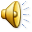 Не знаю, що б це означало
Чому я сумую отак.
Та казка стара в моїх думах
Навіки залишила знак…
Повітря промерзле, темніє,
І Рейн тихомирно біжить,
Вершечок гори видніє,
Де сонце вечірнє горить.
Красуня лелійна й чиста,
Високо там вона є,
Зі злота на ній намисто,
Чеше волосся своє.
Злотаве волосся гладить
Гребенем золотим,
І піснею тихою надить,
І голосом неземним.
Весляр під ту пісню ридає
У крихітному човні,
І скель він не помічає,
Зводить вгору очі сумні.
Здається, весляр і човенце
Спочинуть у хвилях, - нехай
Всі знають, що співом усе це
Зробила сама Лореляй.
Не знаю, що б це означало,
Чому я сумую отак.
Та казка стара в моїх думах
Навіки залишила знак…
Повітря промерзле, темніє,
І Рейн тихомирно біжить,
Вершечок гори видніє,
Де сонце вечірнє горить.
Die deutsche Volkswirtschaft ist eine der mächtigsten in der Welt.
Німецька промисловість є однією з найпотужніших у світі.
Solche deutschen Automarken wie BMW, Audi, Volkswagen, Mercedes-Benz kann man in jedem Land treffen.
Німецькі машини таких автомобільних гігантів, як BMW, Audi, Volkswagen, Mercedes-Benz 
можна зустріти у кожній країні.
Jährlich finden in Deutschland internationale Messen, Festivals statt.
Щороку відбуваються у Німеччині ярмарки, фестивалі світового масштабу.
Weltbekannt sind Buchhandlungsmessen in Frankfurt am Main und Internationale Filmfestspiele Berlin – Berlinale.
Відомими в усьому світі є книжкові ярмарки у Франкфурті на Майні та міжнародний кінофестиваль “Берліналє” у Берліні.
Schauen Sie diese gemütliche Häuser, saubere Straßen an!
Погляньте на ці ошатні будиночки, затишні, чисті вулиці!
Ordnung ist für uns sehr wichtig.
Порядок для нас є надзвичайно важливим.
Man sagt über uns weltweit: Deutschen sind immer pünktlich, ordentlich und gastfreundlich.
Про нас говорять: німці – завжди пунктуальні, охайні і гостинні.
Wir sind wirklich davon überzeugt, dass „Ordnung das halbe Leben ist“.
Ми дійсно переконані: “ Порядок – половина життя ”.
Unser magisches Schlüsselwort des Erfolges, Geheimcode zu Erlangung des inneren Friedens.
Це наша магічна формула успіху, таємничий код здобуття внутрішнього спокою.
In Deutschland kann man fast in jedem echten Schloss halten.
У Німеччині можна зупинитись майже у кожному замку.
Sehen Sie bitte diese märchenhaften Schlösse an!
Подивіться лишень на ці казкові замки!
Viele Touristen bewundern ihre Schönheit.
Багато туристів захоплюються їхньою красою.
Wer hat einmal im Leben das Königsschloss Neuschwanstein gesehen, der wurde von seiner Einmaligkeit für immer verzaubert!
Хто хоча б раз у житті побачив королівський замок Нойшванштайн, залишився зачарований його величністю та неповторністю.
Wir, Deutschen, ehren unsere Kultur. Unser Volk ist reich an interessanten Sitten und Bräuchen.
Ми, німці, шануємо свою культуру. Наш народ багатий на цікаві звичаї і традиції.
Von touristischer Bedeutung ist das Oktoberfest.
Велике значення для туристів має Oktoberfest.
Das ist das größte deutsche Volksfest auf der Theresienwiese, in München
Це найбільше німецьке народне свято у Баварії.
Das Oktoberfest findet alljährlich Ende September statt und zieht sich in allen Teilen des Landes.
Oktoberfest відбувається щороку наприкінці вересня. Його святкування поширюється на всю країну.
Millionen Besucher lassen sich in die Festzelte der großen Münchner Brauereien versetzen, um Bier zu trinken,
Мільйони гостей відвідують величезні намети мюнхенських пивоварень, щоб випити пива,
die knusprigen Brezel und leckere Weißwurst zu probieren,
посмакувати хрусткими брецелями та смачними білими ковбасками,
durch Attraktionen zu bummeln.
та повеселитися на атракціонах.
Das Oktoberfest – so sagen Kenner – kann man nicht beschreiben.
Oktoberfest – так кажуть знавці – не можна описати.
Man muss es erleben.
Його треба пережити.
Überall kann man die schmissigen Klänge der Blasmusik hören,
Скрізь можна почути запальні звуки духової музики,
die Düfte von gebrannten Mandeln zu genießen
насолодитися запахом смаженого мигдалю,
und natürlich wunderschöne Tänze ansehen.
та, звичайно ж, подивитись на чудові народні танці.
Hören Sie bitte mal! Lädt diese lustige Melodie uns zu einem Tanz nicht ein?
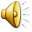 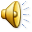 Прислухайтесь, а чи не ця весела мелодія кличе нас до танцю?